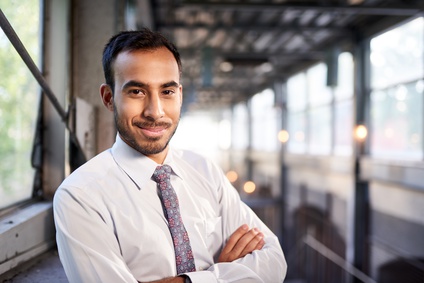 Bastien GREGO
PERFIL
EXPERIENCIA LABORAL
Lorem ipsum dolor sit amet, consectetur adipiscing elit. Morbi tristique sapien nec nulla rutrum imperdiet. Nullam faucibus augue id velit luctus maximus. Interdum et malesuada fames.
LOGO
LOGO
CONTACTO
Teléfono: 000 111 333
Móvil: 000 222 444
Dirección: 12 Street Name 
Madrid
Email: name@mail.com
LOGO
INFO ADICIONAL
LOGO
Lorem ipsum dolor sit amet, consectetur adipiscing elit. Morbi tristique sapien nec nulla rutrum imperdiet.
2010 - 2014
2010 - 2014
2010 - 2014
2010 - 2014
Empresa 
Puesto
Lorem ipsum dolor sit amet, consectetur adipiscing elit. Morbi tristique sapien nec nulla rutrum imperdiet. Nullam faucibus augue id velit luctus maximus.
Empresa 
Puesto
Lorem ipsum dolor sit amet, consectetur adipiscing elit. Morbi tristique sapien nec nulla rutrum imperdiet. Nullam faucibus augue id velit luctus maximus.
Empresa 
Puesto
Lorem ipsum dolor sit amet, consectetur adipiscing elit. Morbi tristique sapien nec nulla rutrum imperdiet. Nullam faucibus augue id velit luctus maximus.
Empresa 
Puesto
Lorem ipsum dolor sit amet, consectetur adipiscing elit. Morbi tristique sapien nec nulla rutrum imperdiet. Nullam faucibus augue id velit luctus maximus.
HABILIDADES
ESTUDIOS
Profesionales
Personales
Centro educativo - Título
Lorem ipsum dolor sit amet, consectetur adipiscing elit. Morbi  tristique sapien.
2014
Microsoft Office
Creativo
InDesign
Serio
Centro educativo - Título
Lorem ipsum dolor sit amet, consectetur adipiscing elit. Morbi  tristique sapien.
2014
PHP MySQL
Organizado
Google Ads
Innovador
Idiomas
Centro educativo - Título
Lorem ipsum dolor sit amet, consectetur adipiscing elit. Morbi  tristique sapien.
2014
Inglés
Italiano
Alemán